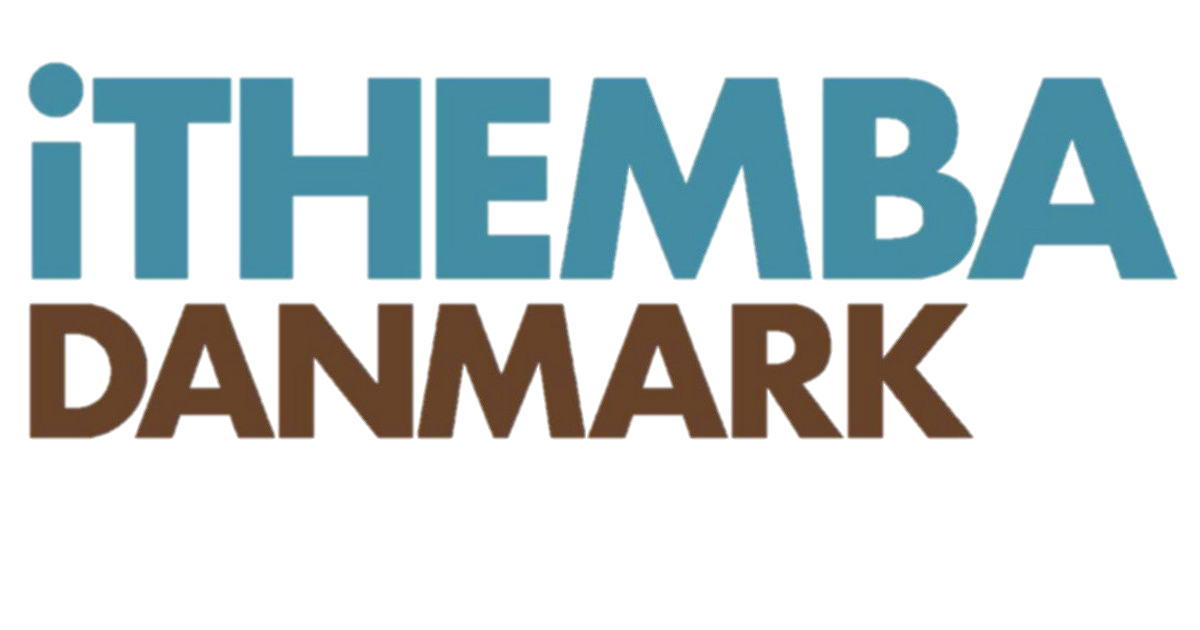 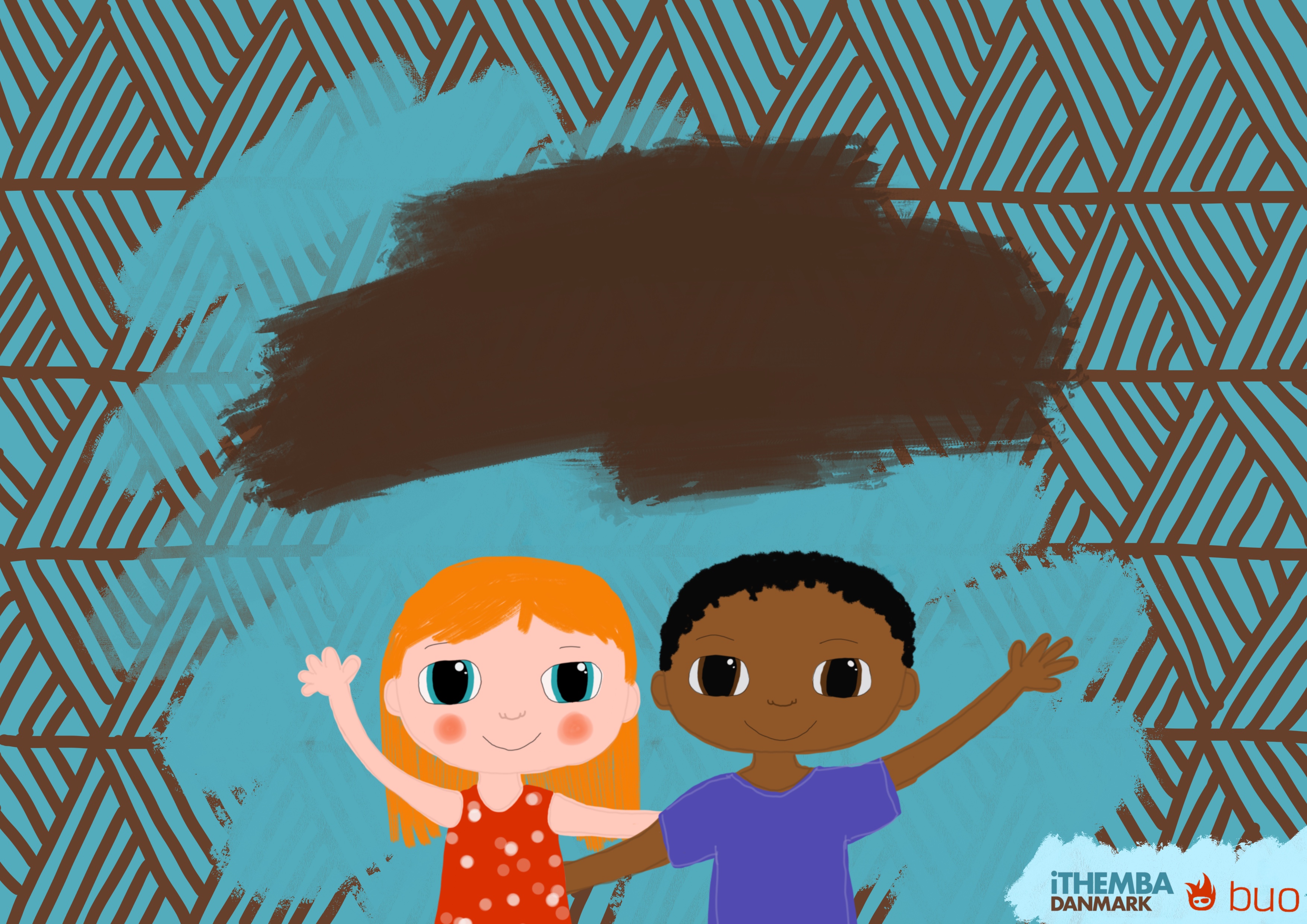 Lytte og lære
Anna og Kwanda – på Guds mission i verden. Del 3
Lytte og lære
(Samling 3)
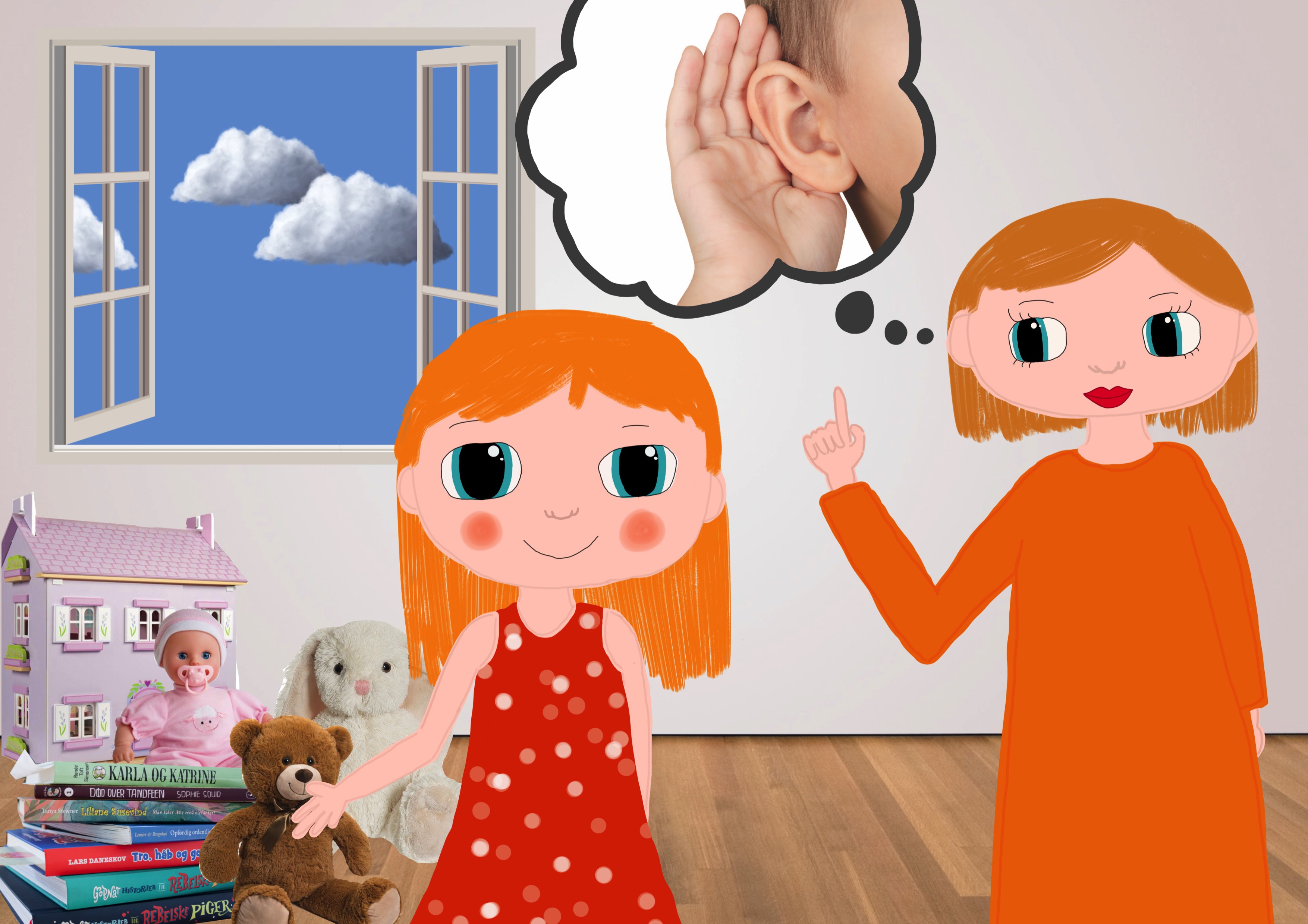 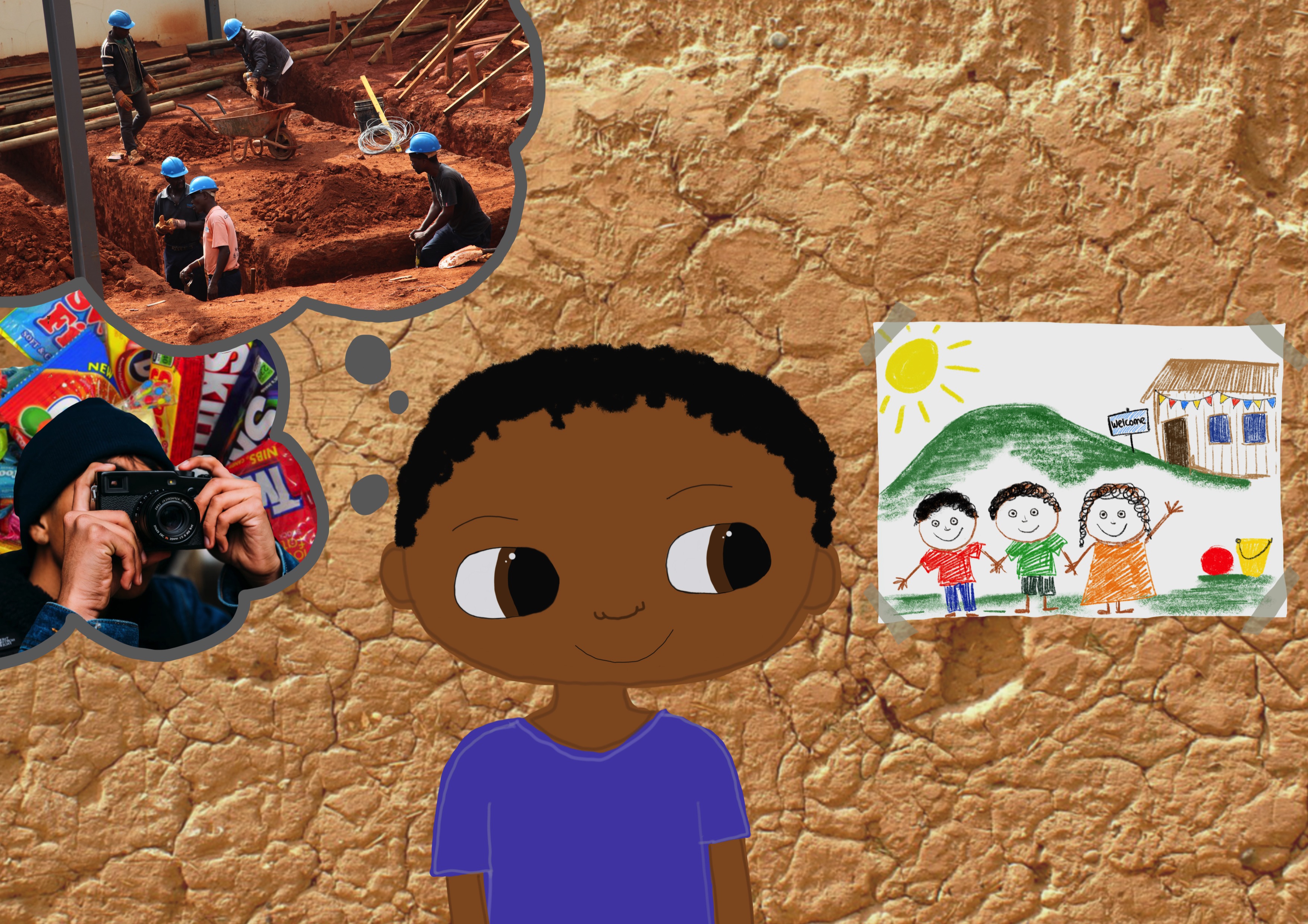 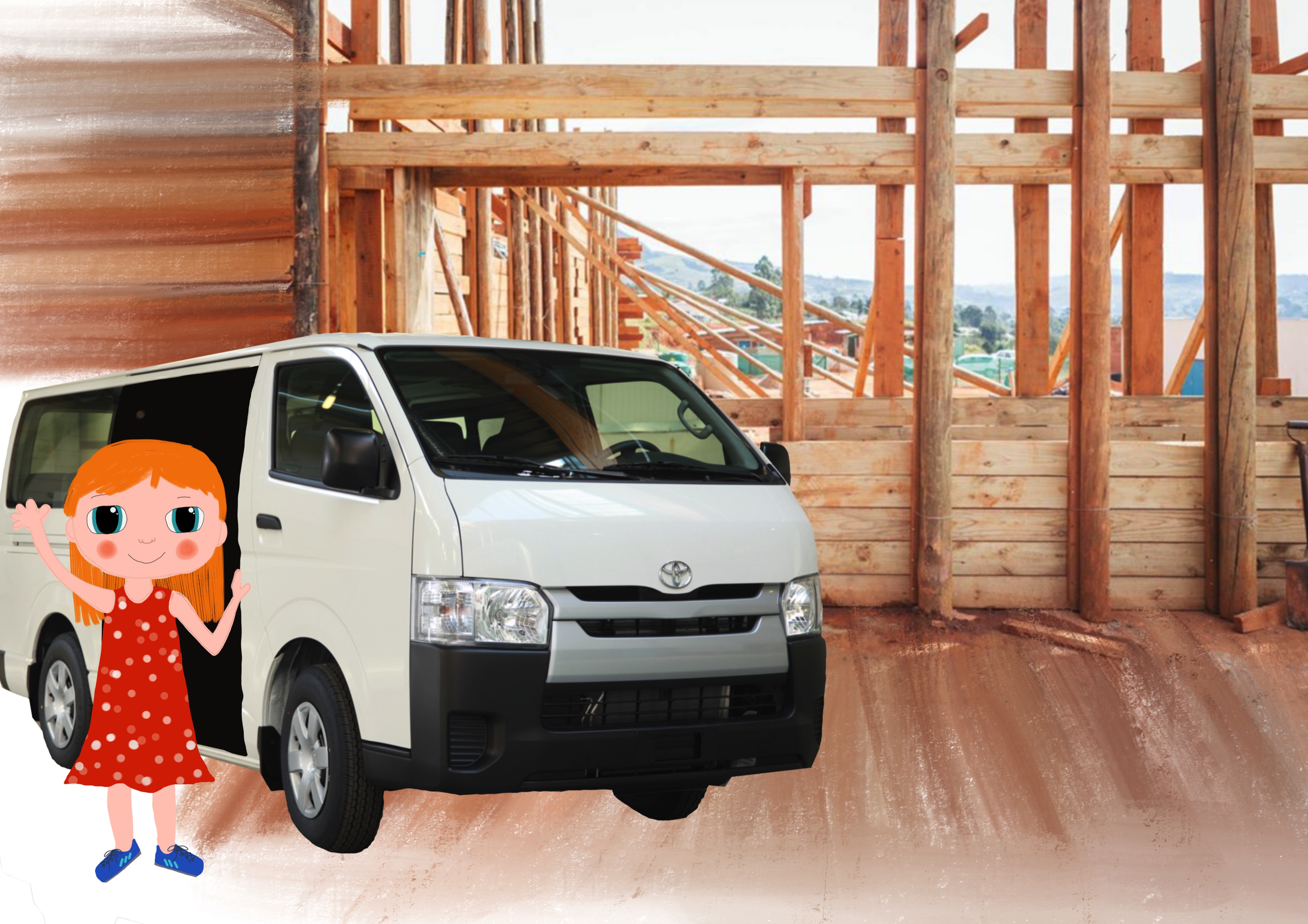 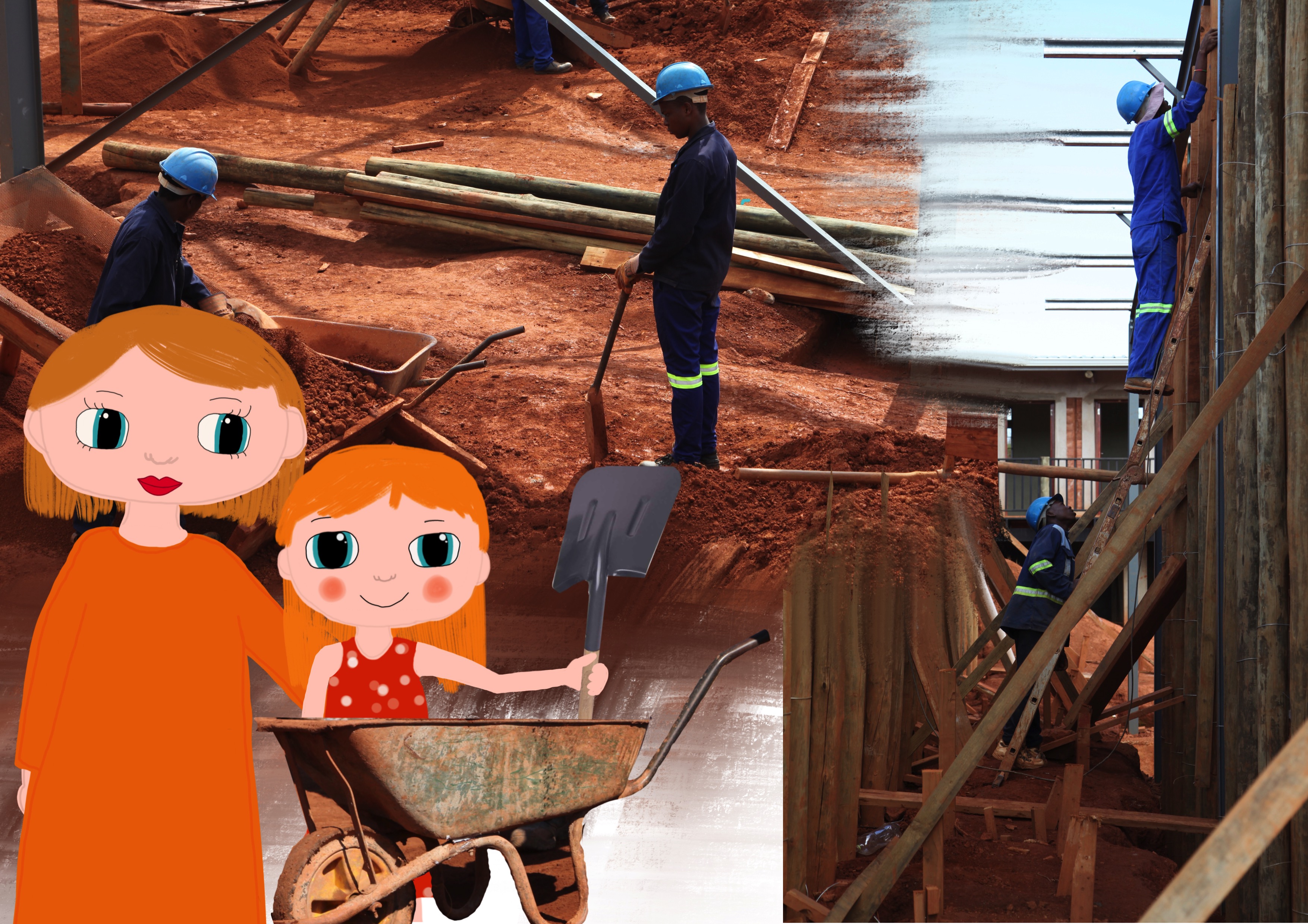 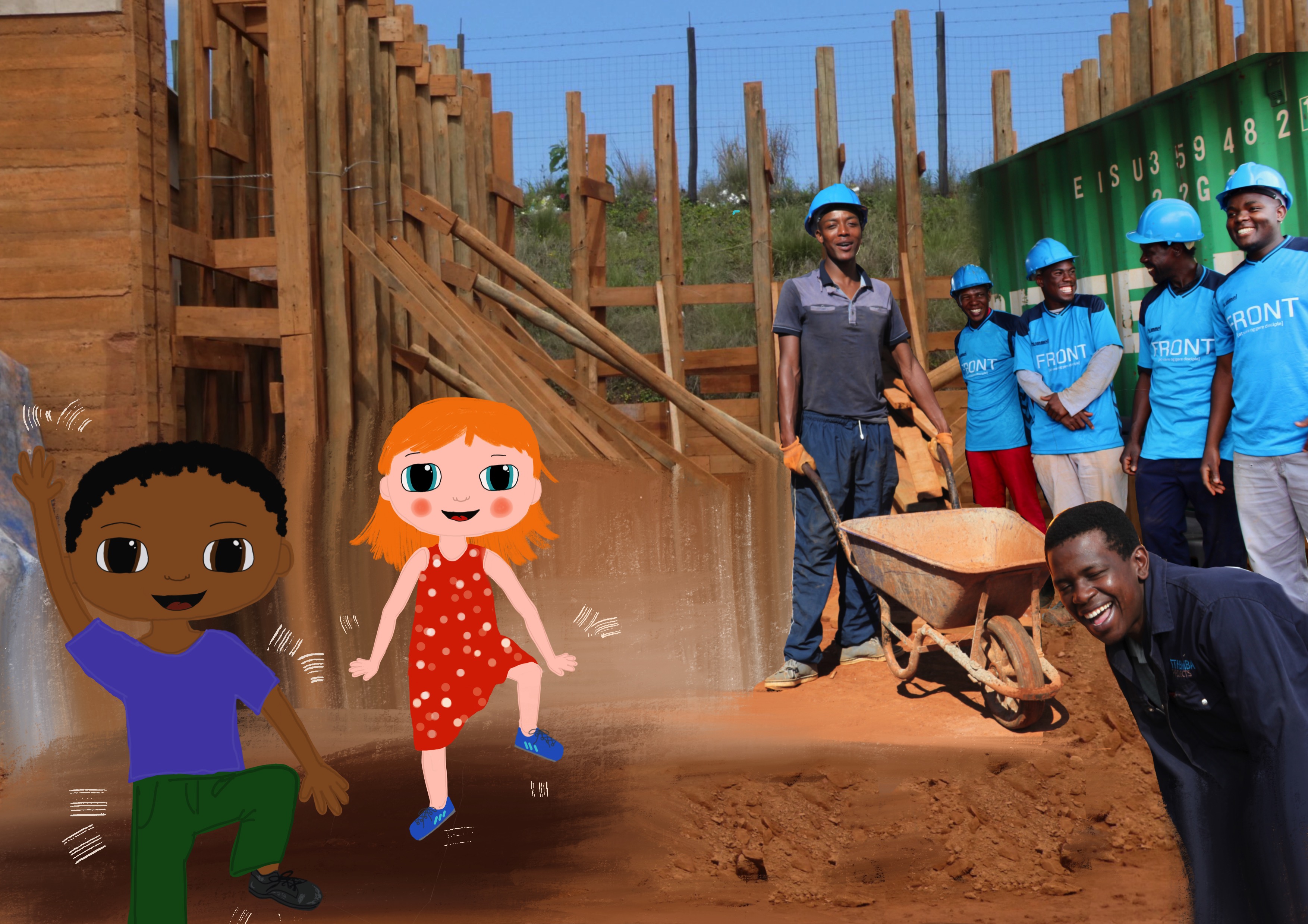 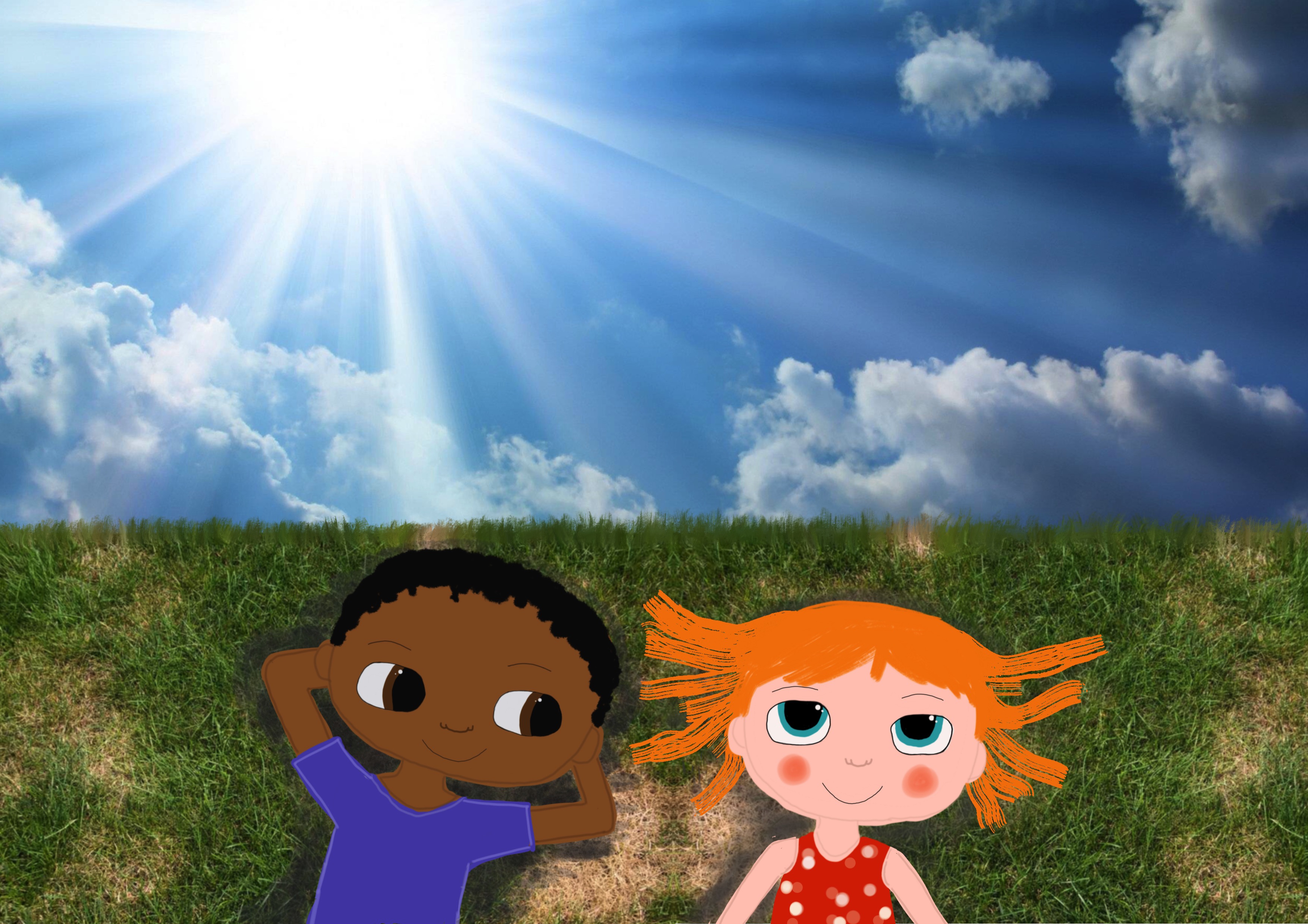